Contact Info:
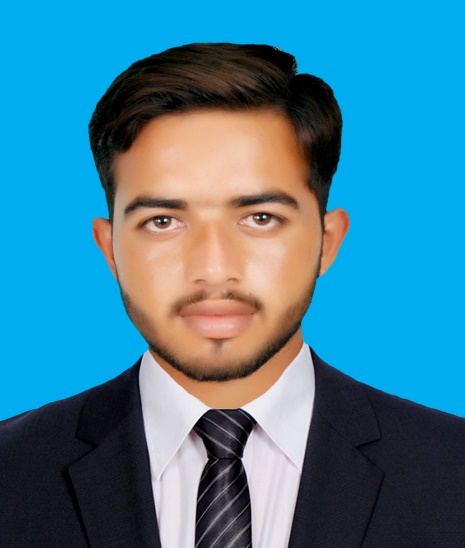 +92 3065219966
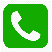 iambaqir995@gmail.com
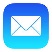 P.O Box Khaas Dhurnal Tehsil Fateh Jang, District Attock.
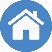 Objective:
A highly organized and hard working individual looking for a responsible position to gain practical experience and where I can polish up my all capabilities in the best possible manner & to utilize my education for the well-being of organization.
Personal Information:
BAQIR ALI
Father Name
Muhammad Safdar
CNIC
37102-5535665-9
Passport No
ZH1826651
Software Skills
August 24, 1999
Date of Birth
MS Office
Star UML
Islam
Religion
Pakistani
Nationality
Academic Qualifications:
Strengths
Excellent Communication Skill
Highly responsible and Punctual
Leadership Skills.
Ambitious and Energetic
Quick learner of various software
Hobbies
Playing Cricket
Gardening
Watching informative videos
Experience:
Languages
Fresh Graduate
English
Urdu
Punjabi
Certificates:
NEBOSH IGC, Rewaq Ousha Educational Institute-1644  .
Major Subjects:
Software Engineering 
Operating System Concepts
Computer Communication & Networks
Database System